lutos: paciente e família
Psicólogas: Debora Genezini E VANESSA KARAM
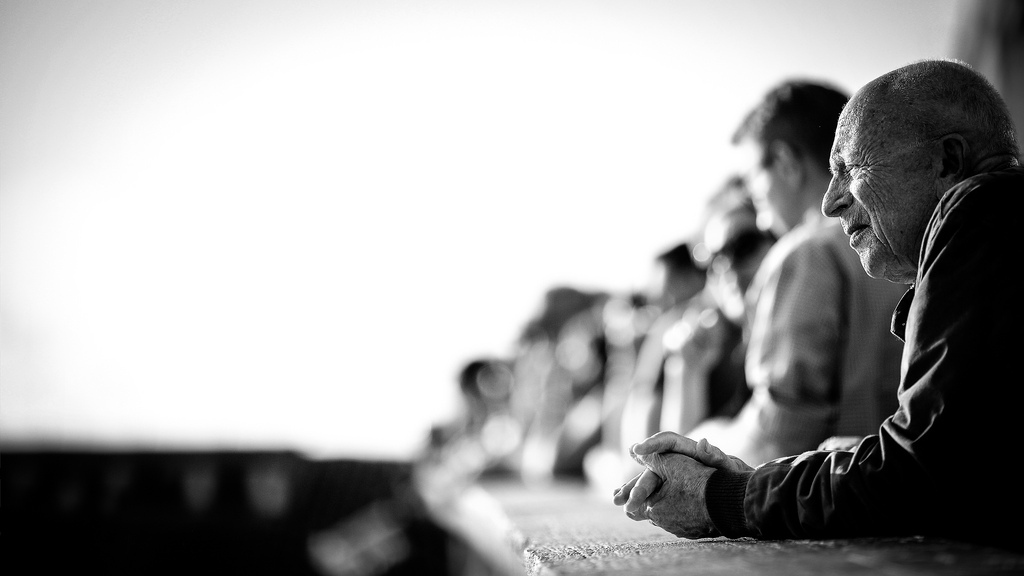 Diagnóstico Oncológico
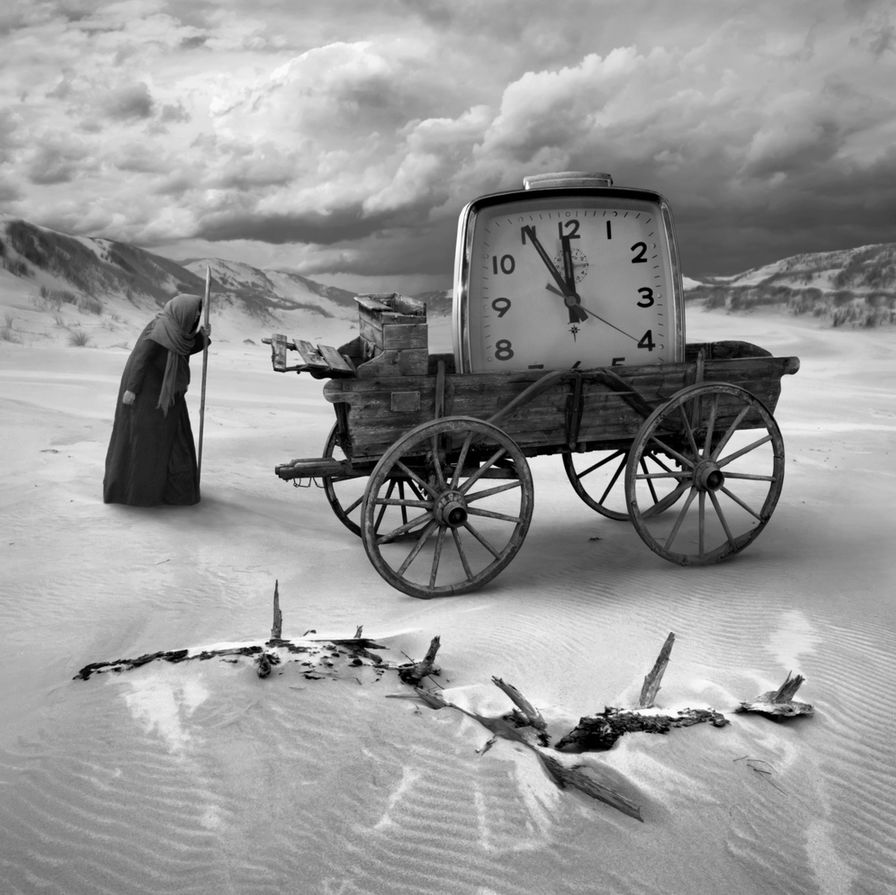 A Imprevisibilidade da Vida...
O que é luto?
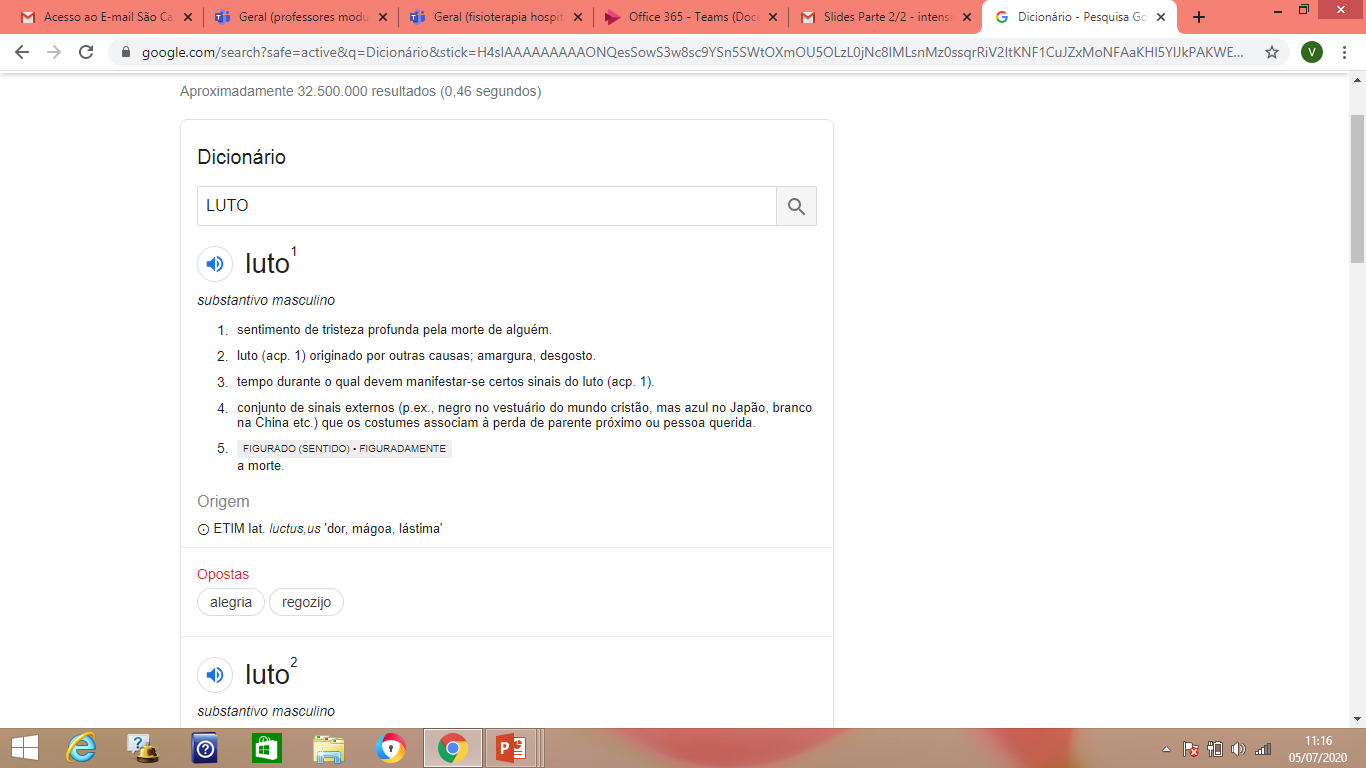 luto
Conjunto de reações a uma perda significativa. Nenhum luto é igual ao outro, pois não existem relações significativas idênticas.
(Franco, 2000)

dor do luto é o custo do compromisso: só se perde aquilo que se tem. 
(Parkes, 1998)
Luto pode ocorrer por:
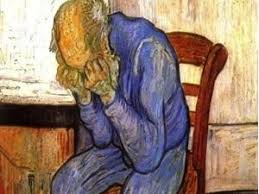  Morte de um ser humano;
 Morte de um animal de estimação;
 Separação conjugal;
 Amputação;
 Modificação corporal;
 Doença ameaçadora da vida; 
 Aposentadoria;
Demissão;
Imigração;
Catástrofe e pandemia;
Envelhecimento;
Etc.
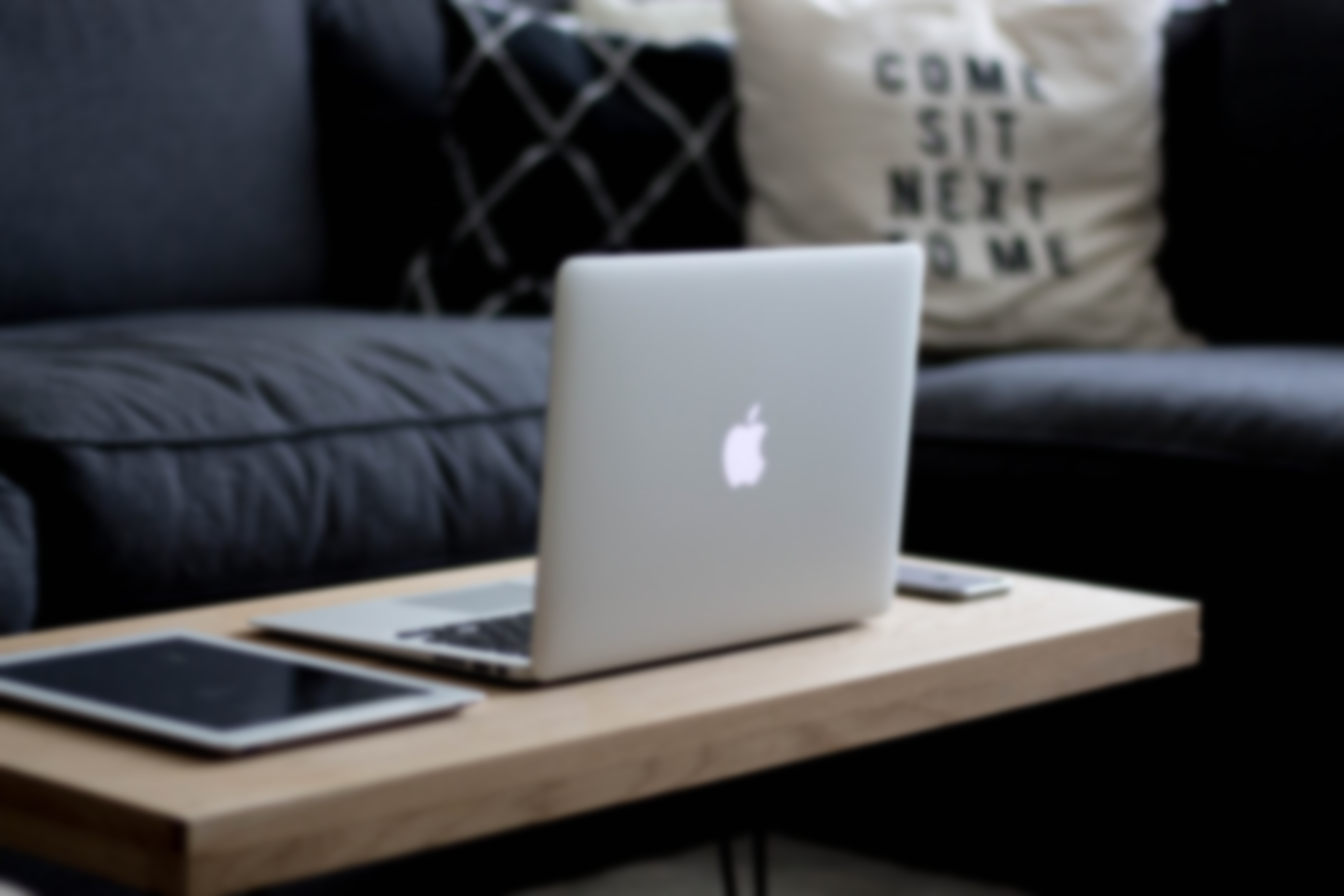 Público e Privado

O Luto é uma experiência 			
vivenciada nessas 
duas esferas
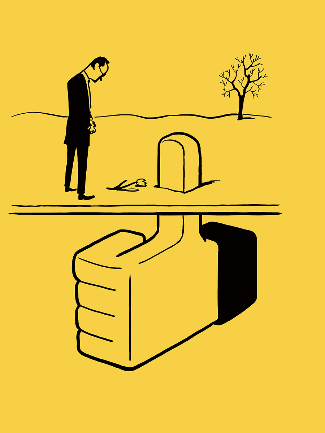 Não tem tempo certo para o luto acabar e não tem tipo de luto que seja pior.
Tipos de luto
Luto Natural;
Luto prolongado;
Luto Adiado;
Luto Traumático;
Luto Coletivo;
Luto Não Reconhecido;
Luto Antecipatório.
Persistência dos sintomas; complicações cognitivas, emocionais e alteração de comportamento;                       Não há uma compreensão da realidade e nem futuro...
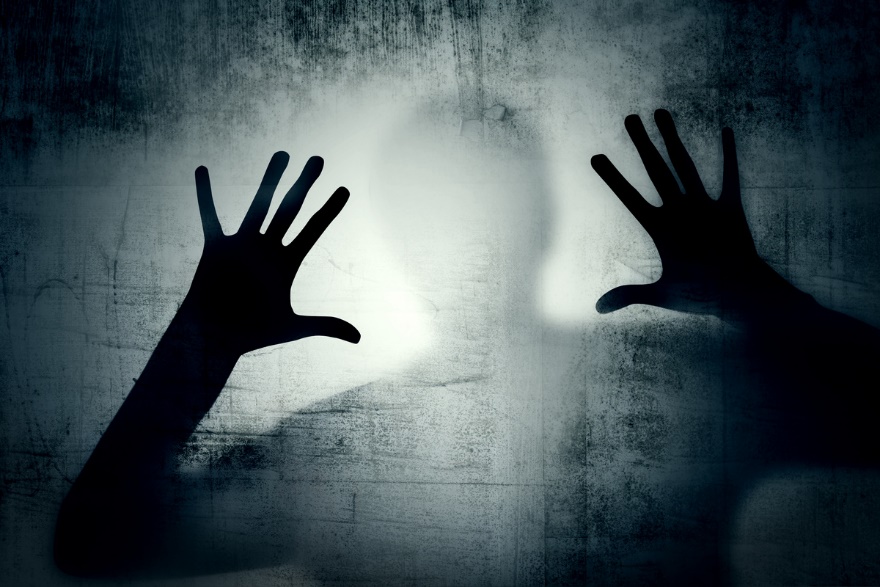 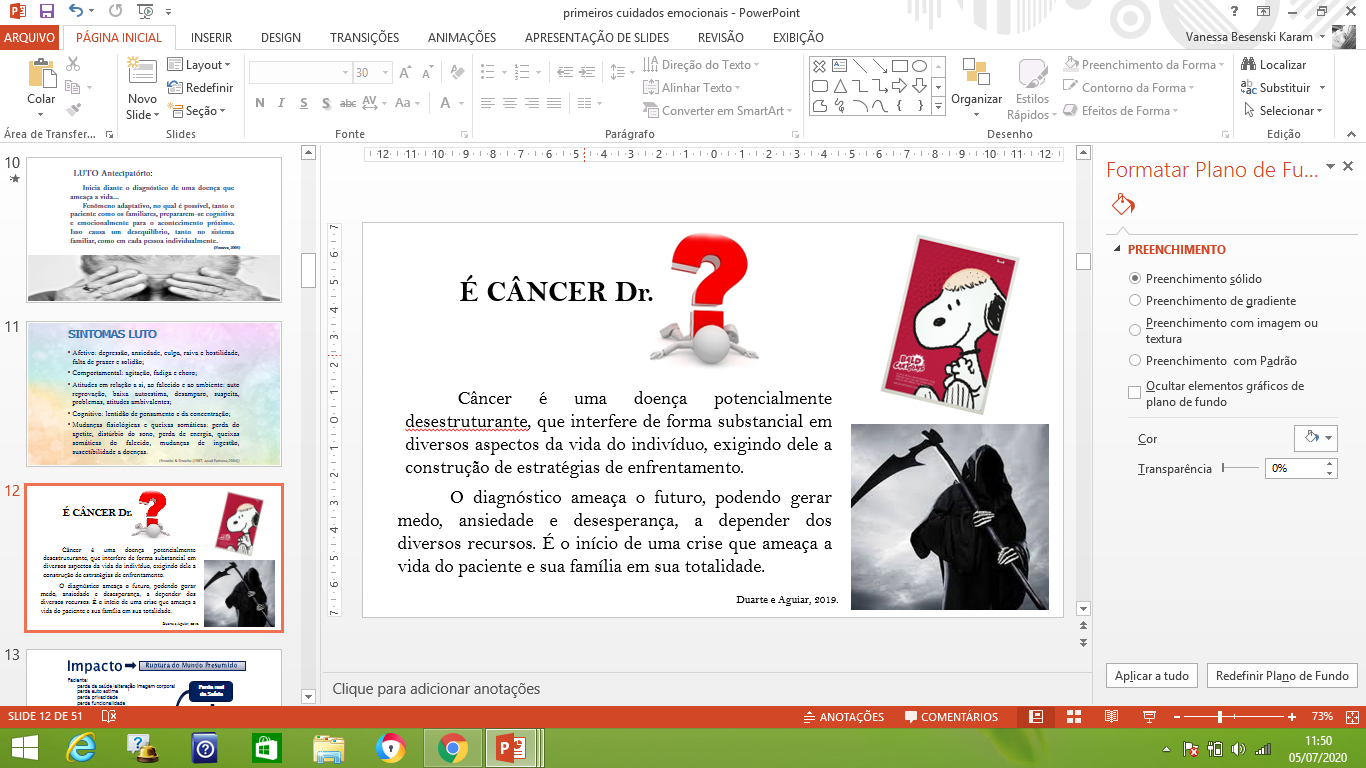 LUTO Antecipatório:
Inicia diante o diagnóstico de uma doença que ameaça a vida...
      Fenômeno adaptativo, no qual é possível, tanto o paciente como os familiares, prepararem-se cognitiva e emocionalmente para o acontecimento próximo. Isso causa um desequilíbrio, tanto no sistema familiar, como em cada pessoa individualmente.
(Fonseca, 2004)
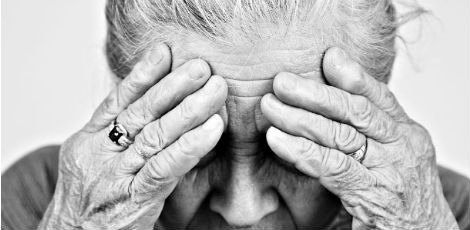 Terapêutica
Sujeito
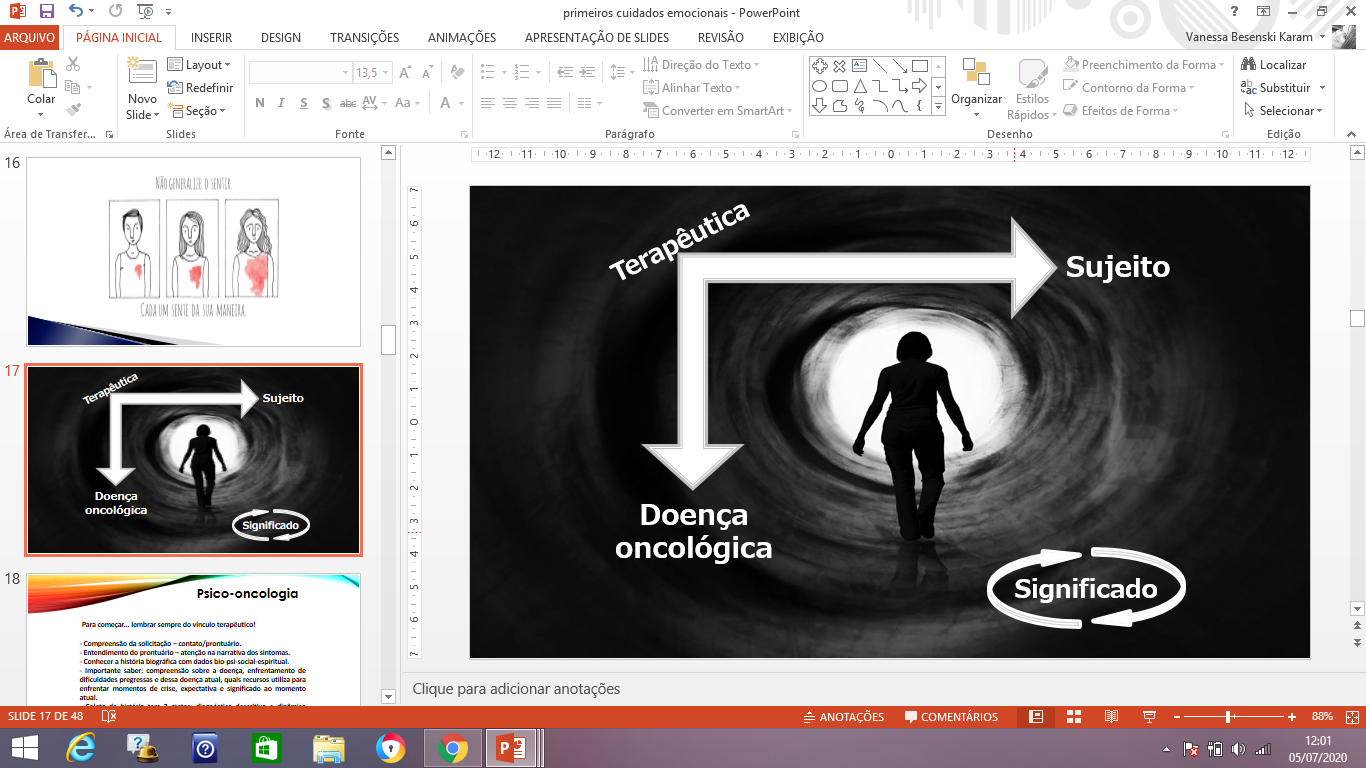 Família
Doença oncológica
Sociedade
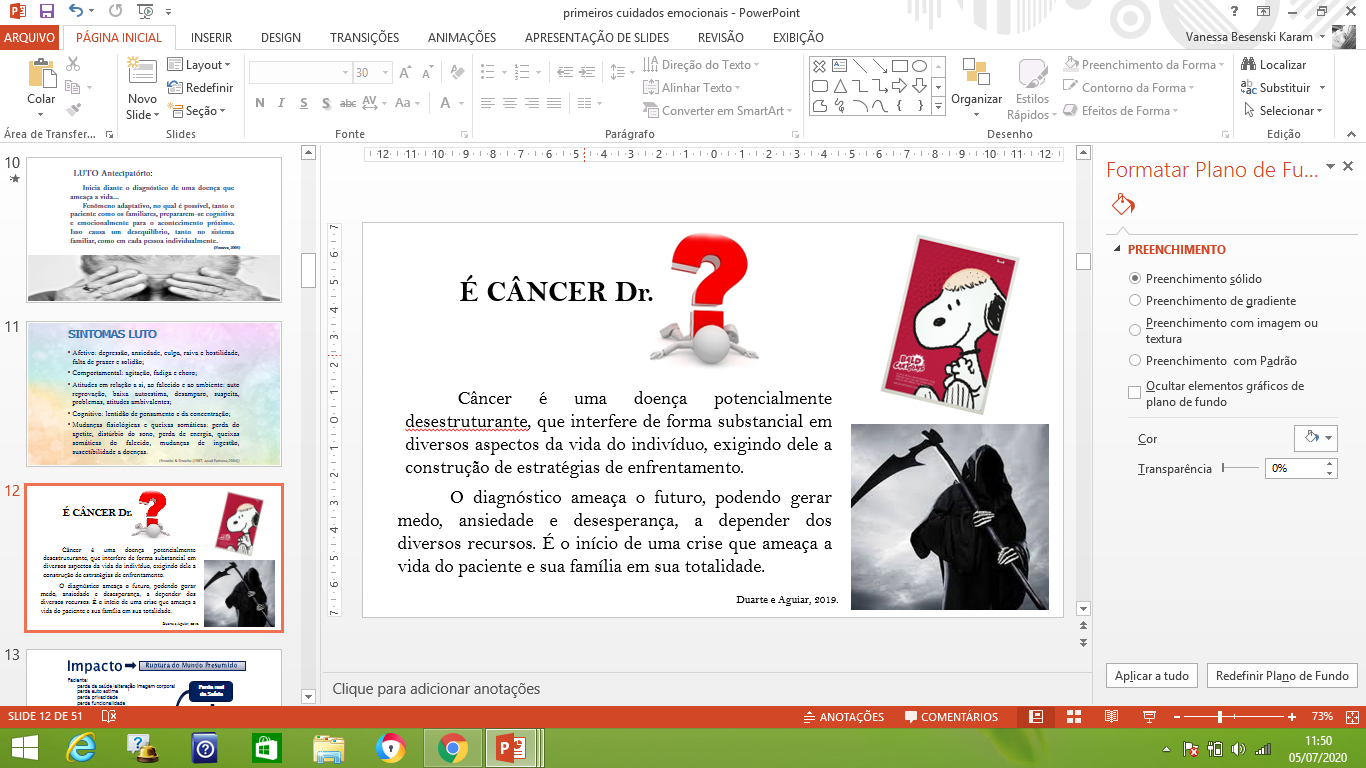 Câncer
Doença: alterações importantes inerentes ao paciente e sua família, relacionadas à rotina, à condição emocional, aos planejamentos e às expectativas.
Diagnóstico e após: constante marca definitiva na vida e contato com a imprevisibilidade e com a necessidade de manter a flexibilidade perante constantes alterações.
“Outra vida”: experiências vão modificando a história de vida, que passa a ser permeada por rotinas da doença com carga ansiógena.
Busca de sentido: necessidade do câncer ser escutado e significado pelo o sujeito que o porta.
+
Significado
Pessoa
Câncer
=
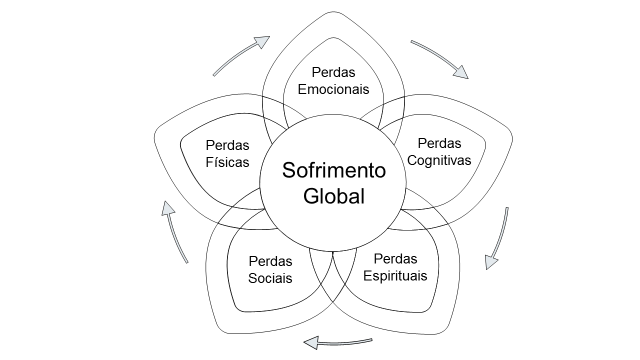 Impacto
Ruptura do Mundo Presumido
Paciente: 
perda da saúde/alteração imagem corporal
perda auto estima
perda privacidade 
perda funcionalidade 
perda de autonomia 
perda de poder de decisão
perda do convívio familiar - do status 
perda do trabalho e financeira 
perda de identidade social/perda amigos
perda do sentido da vida
medo de ser esquecido
perdas reais, perdas simbólicas
perda do não vivido

Familiares: 
ansiedade de separação
compreensão - expectativa
ambivalência – sentimento de culpa 
decisões compartilhadas
Perda real 
da Saúde
Sentimentos de perda
LUTO
Colin Parkes, 1998
Sintomas luto
Afetivo: depressão, ansiedade, culpa, raiva e hostilidade, falta de prazer e solidão; 
Comportamental: agitação, fadiga e choro; 
Atitudes em relação a si – outros, e ao ambiente: auto reprovação, baixa autoestima, desamparo, suspeita, problemas, atitudes ambivalentes; 
Cognitivo: lentidão de pensamento e da concentração; 
Mudanças fisiológicas e queixas somáticas: perda do apetite, distúrbio do sono, perda de energia, queixas somáticas do falecido, mudanças de ingestão, suscetibilidade a doenças.
(Stroebe & Stroebe (1987, apud Fonseca,2004))
Função do Luto Antecipatório
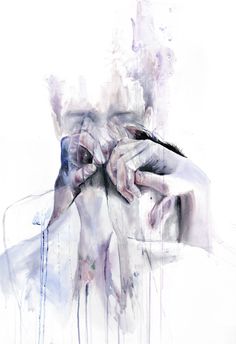 Possibilitar o fortalecimento dos recursos para enfrentamento de situações críticas e possibilitar também reflexões sobre a finitude, propiciando novas concepções sobre a morte.

Possibilita 
Ao Paciente: a percepção do processo de agravamento de sua doença e proximidade da morte; abordar decisões, discutir suas relações com pessoas significativas e ser incluídos nas decisões da família.  
A Família: buscar resolver pendências, desenvolver recursos para lidar com a doença, cuidar das relações com a pessoa que está próxima da morte.
Fases do luto (ou sobre a morte) de Elisabeth Kubler-Ross
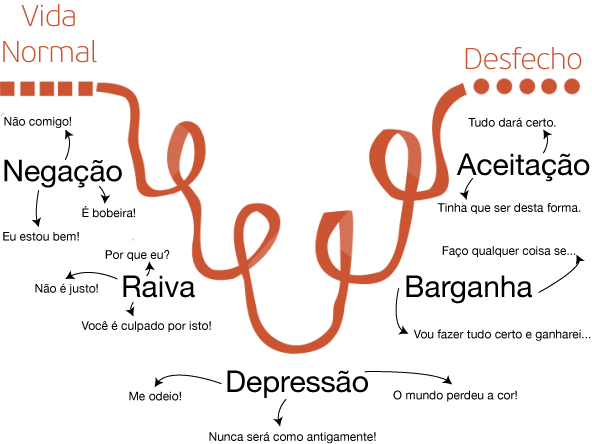 Modelo do Processo Dual do Luto (Schut e Strobe, 1999-2001)
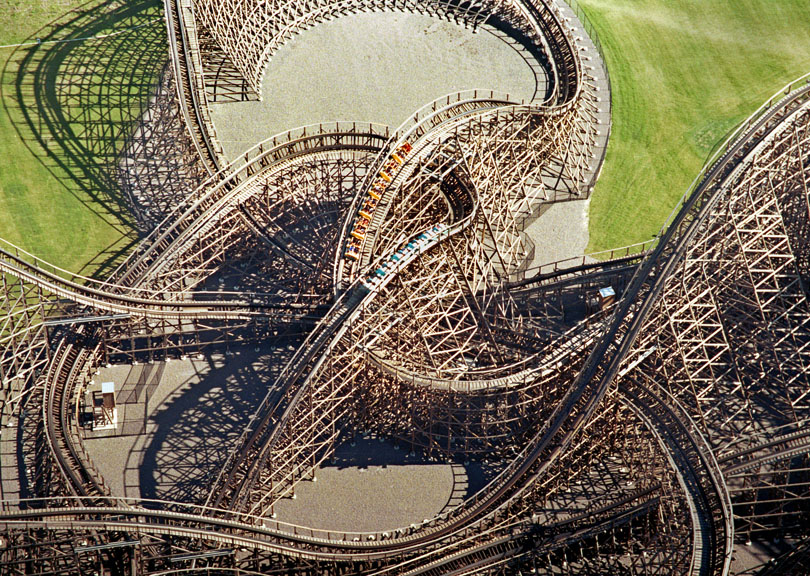 SINTOMAS SÃO TOTAIS E MUITOS SÃO OS 
SENTIMENTOS VIVENCIADOS:
Tristeza, culpa, impotência, medo, depressão, 
solidão, insegurança, dificuldade, angústia, 
limitação, ansiedade, abandono…
Modelo do Processo Dual do Luto (Schut e Strobe, 1999-2001)
Oscilação
Perda
Restauração
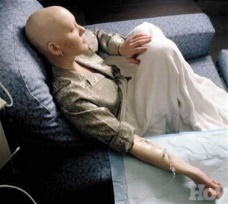 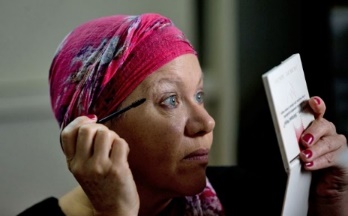 Enfrentamento
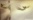 O Modelo do Processo Dual do Luto
Enfatiza o enfrentamento para a compreensão do processo de luto. O processo de adaptação e construção de significado ocorre a partir do:

– Enfrentamento orientado para a perda, 
– Enfrentamento orientado para a restauração e
– A oscilação entre um e outro.

É um processo cognitivo de enfrentamento da perda que consiste em construir estratégias e estilos de gerenciamento da situação de luto.
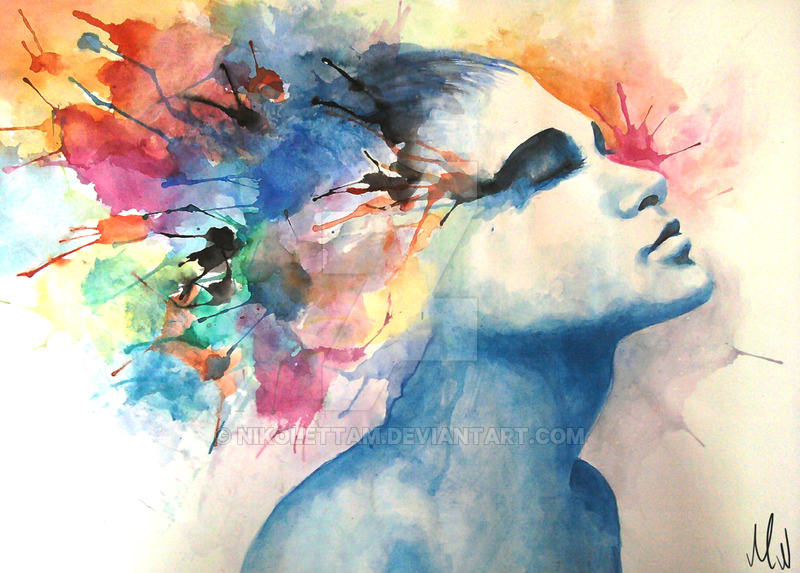 (Stroebe e Schut, 1999)
Luto antecipatório: especificidades
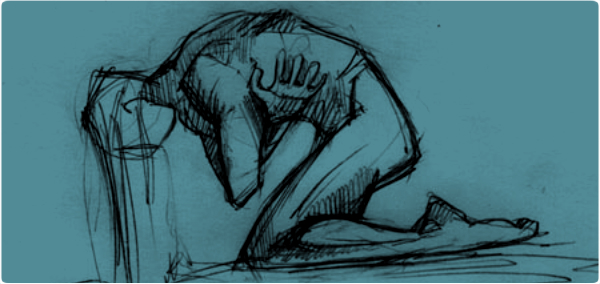 O que é? 
Quem vivencia este processo?
Quando?
Como?
Benefícios?
Família, equipe e paciente: 
uma visão sistêmica de uma despedida anunciada
Quem sofre?
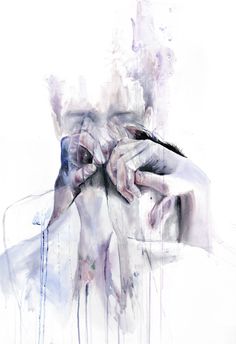 Quem é?
Em qual contexto?
Diagnóstico?
Fase da doença?
Expectativa?
Significado?
Enfrentamento?
paciente
Ameaça e modifica a integridade física, social, psicológica e todo seu sistema de crenças.

Pesar pela experiência subjetiva da perda do EU conhecido e da ruptura do MUNDO presumido.

Luto pela pessoa que foi, não é mais e não será... MEDO do ESQUECIMENTO.
DESAFIO: CRIAR REPRESENTAÇÃO MENTAL PARA SUA PRÓPRIA MORTE
(Freud, 1935)
luto antecipatório
O luto antecipatório pode ocorrer durante 
um período longo de cuidados...
A pessoa ainda não morreu, mas perdas já necessitam ser elaboradas...
O óbito até pode trazer alívio, mas também pode trazer a culpa... O vazio...
(Kóvacs, 1992)
DEGENERAÇÃO
AMBIVALÊNCIA
Luto: ameaça x base segura
A crise que o adoecimento e a perda eminente desencadeia;
A condição de ameaça: alerta e gera hiperativação da necessidade de cuidado;
A necessidade da segurança
Profissional de saúde como base segura no contexto da doença/ morte
E quem guarda o guarda?
Fatores de Risco e de Proteção
Adoecimento e Perdas anteriores; 
Comunicação – Conspiração do silêncio?
Relação com a doença e equipe;
Recursos psíquicos para elaboração;
Rede de suporte e questões sociais;
Luto não reconhecido? 
Autoimagem;
Sintomas Psicogênicos.
Bromberg (2000), Bowlby (2002) e Franco (2008)
Assistência
Vínculo e empatia;
   - Comunicação adequada;
  - Controle dos sintomas;
   - Cuidado global e integrado;
  - Atenção ao sentido, significado e ao processo.
Diversos aspectos da doença são capazes de desencadear reações emocionais intensas e prolongadas...
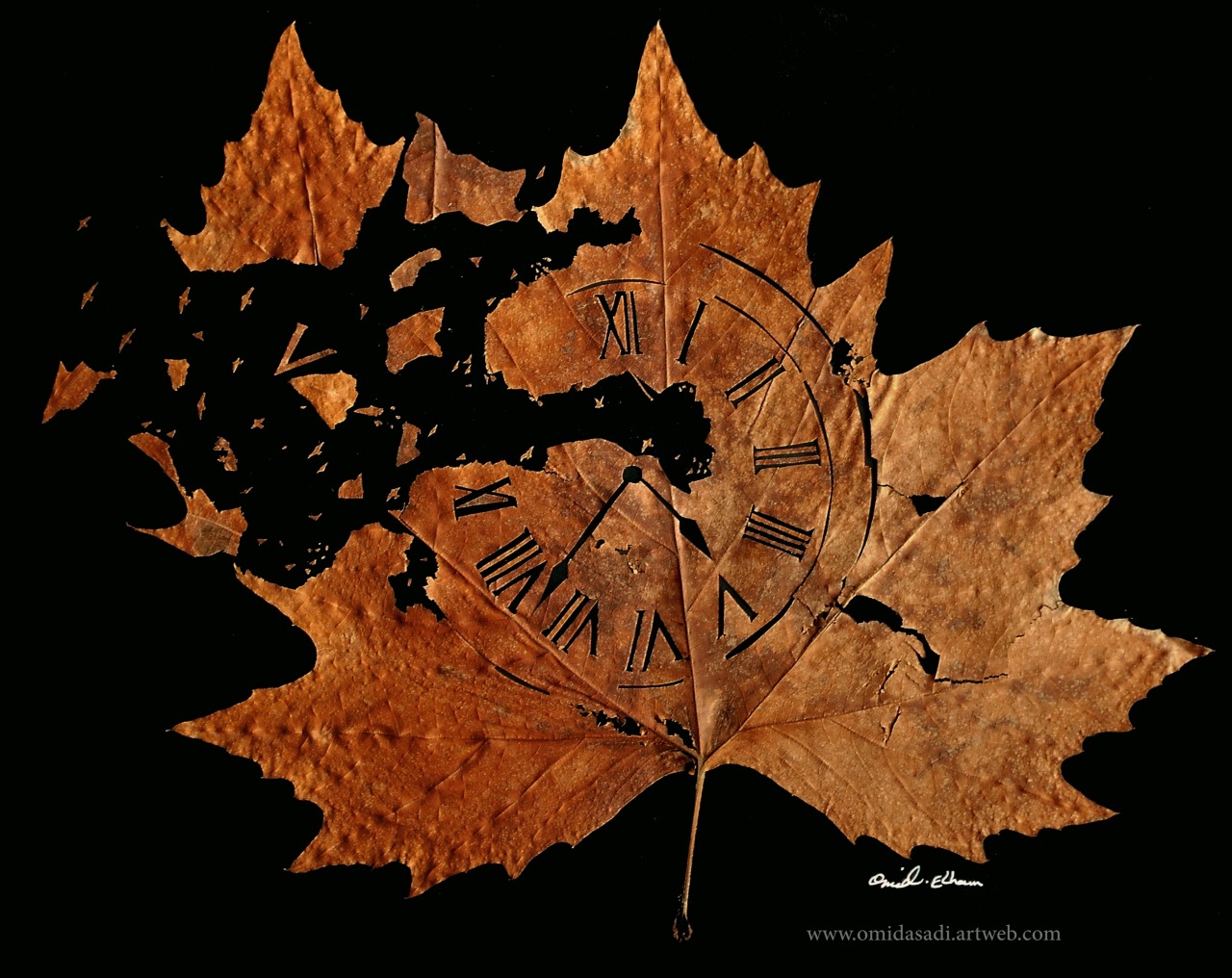 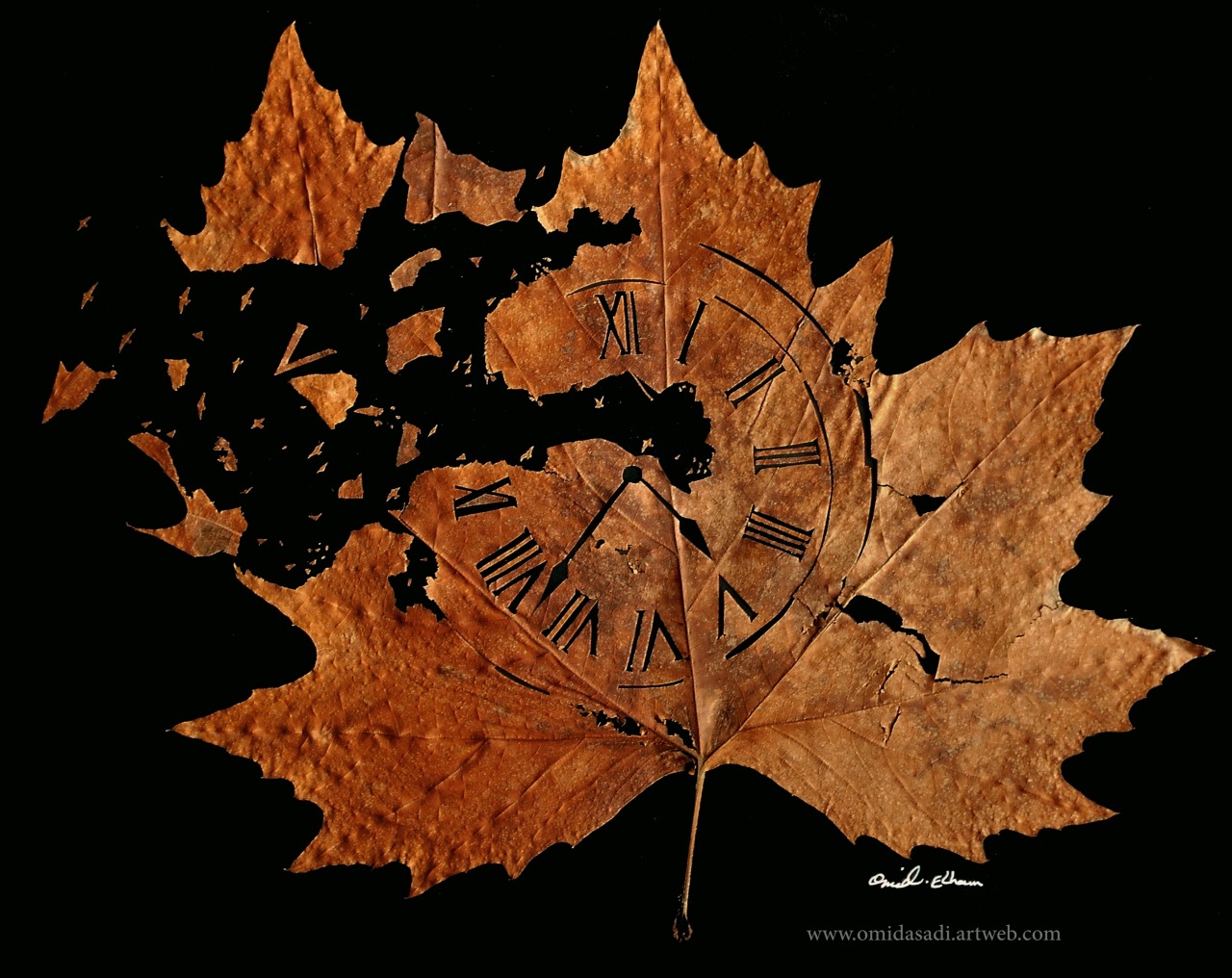 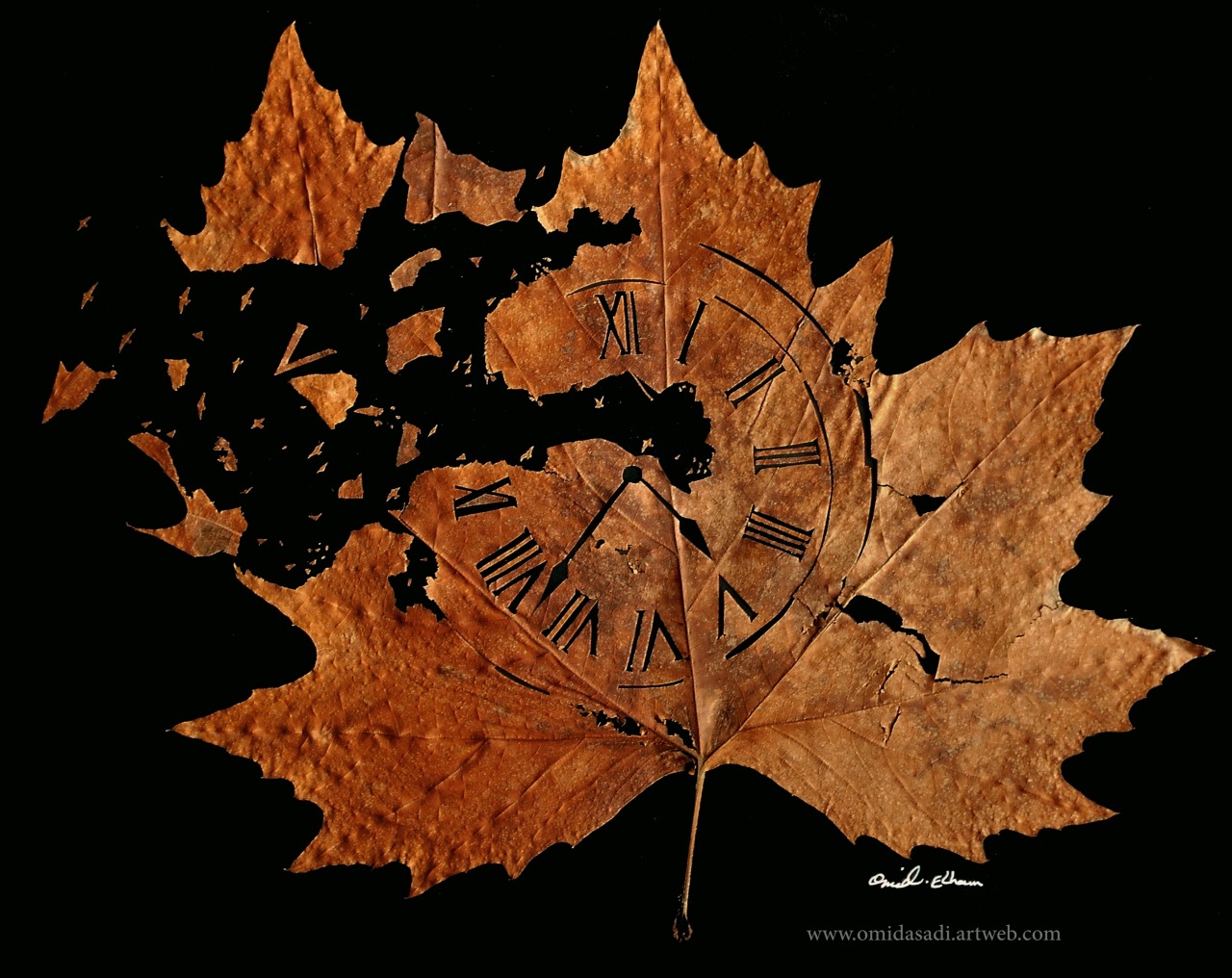 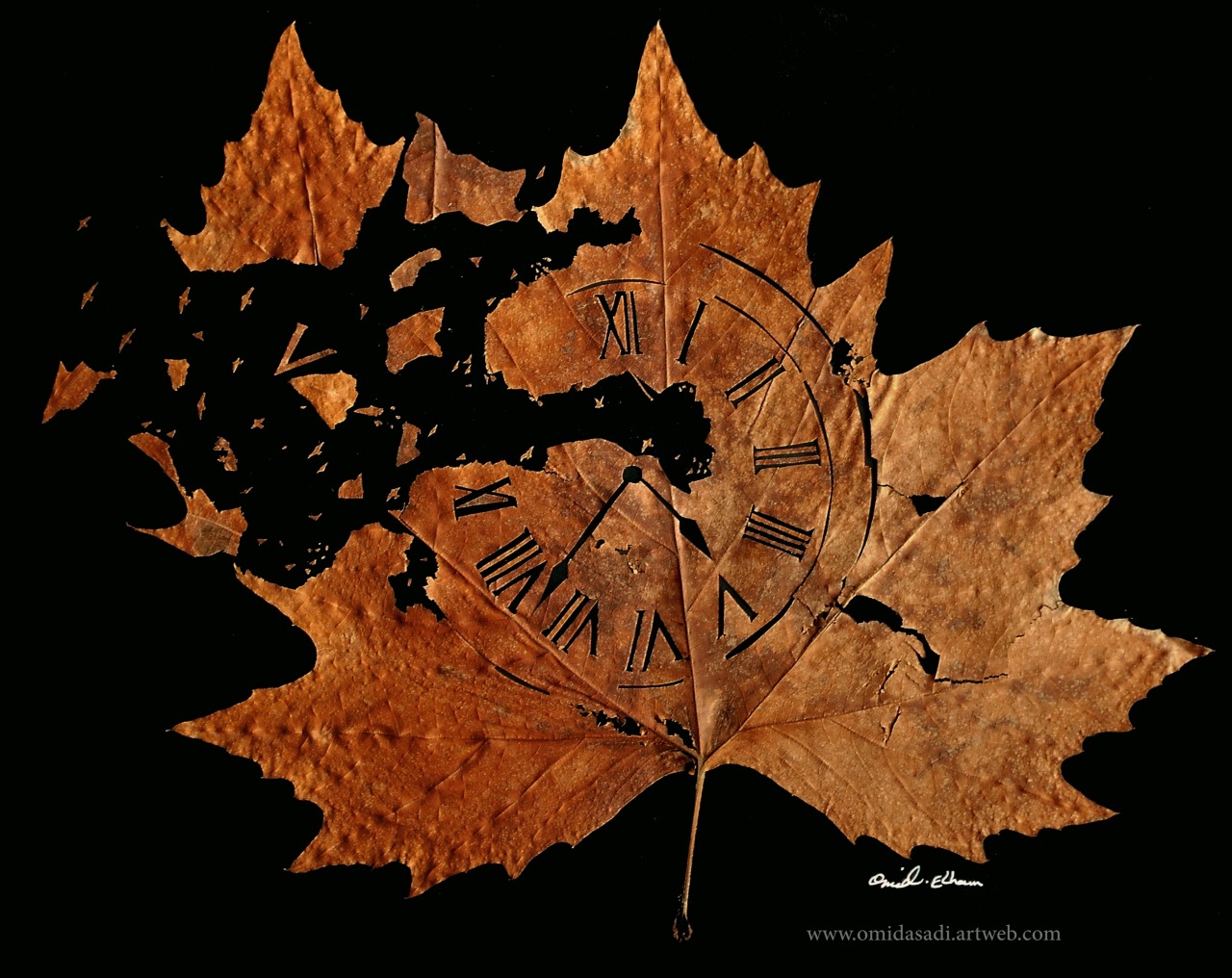 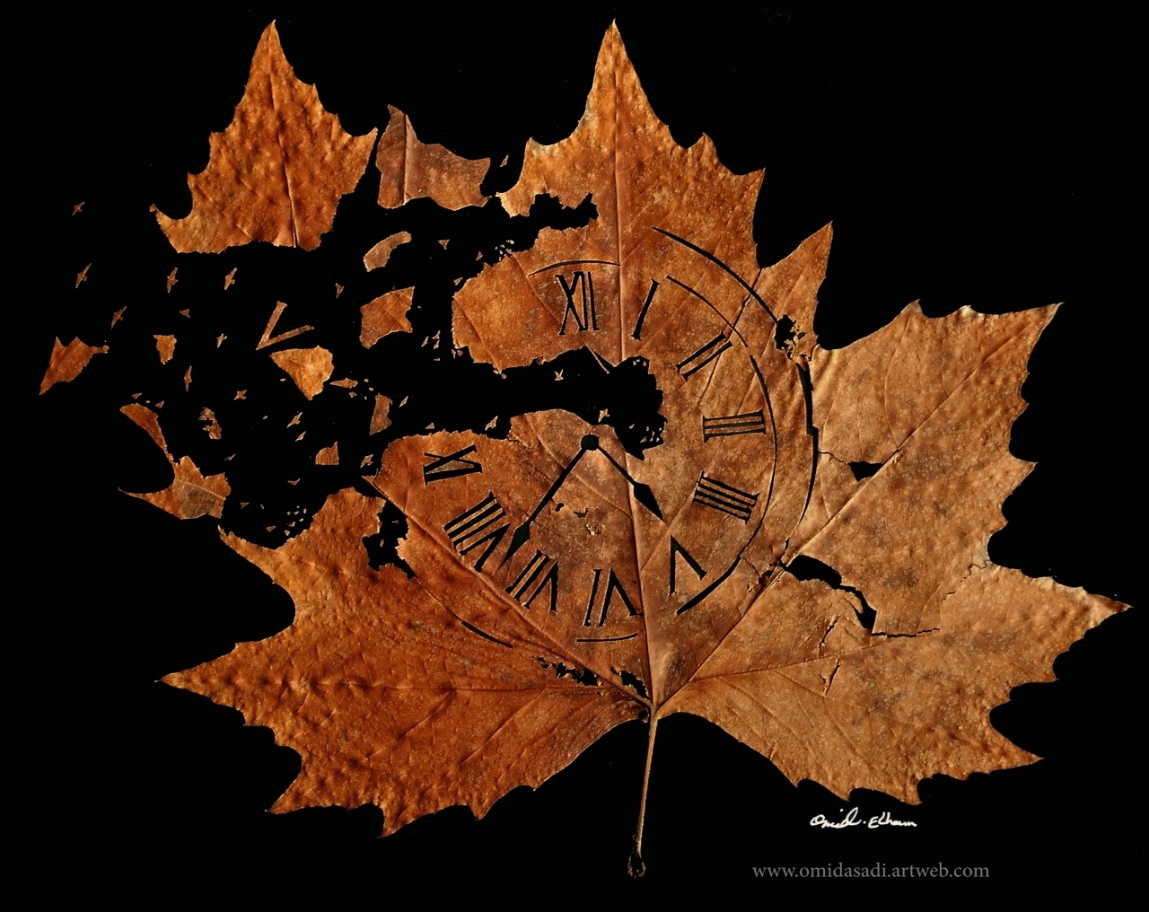 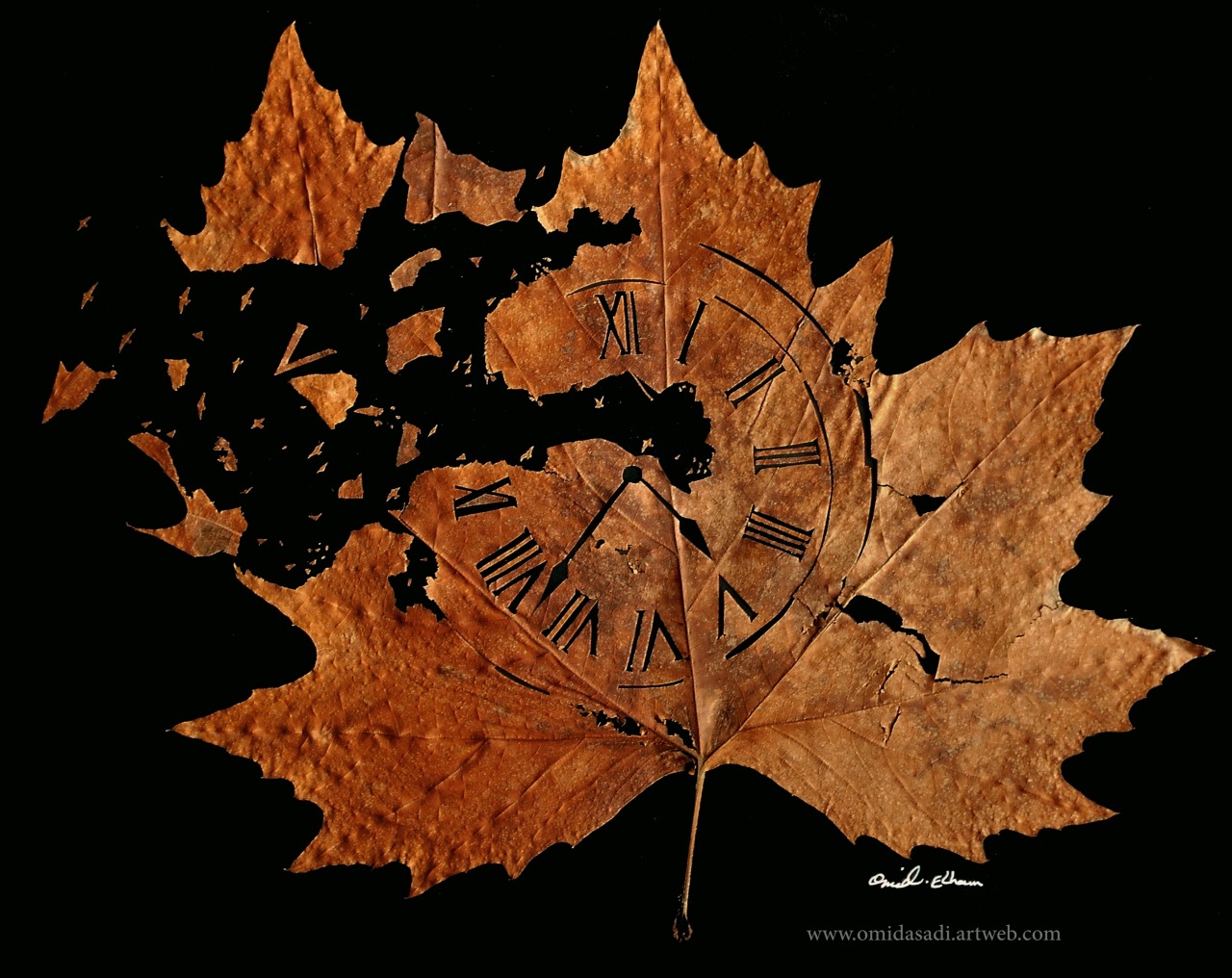 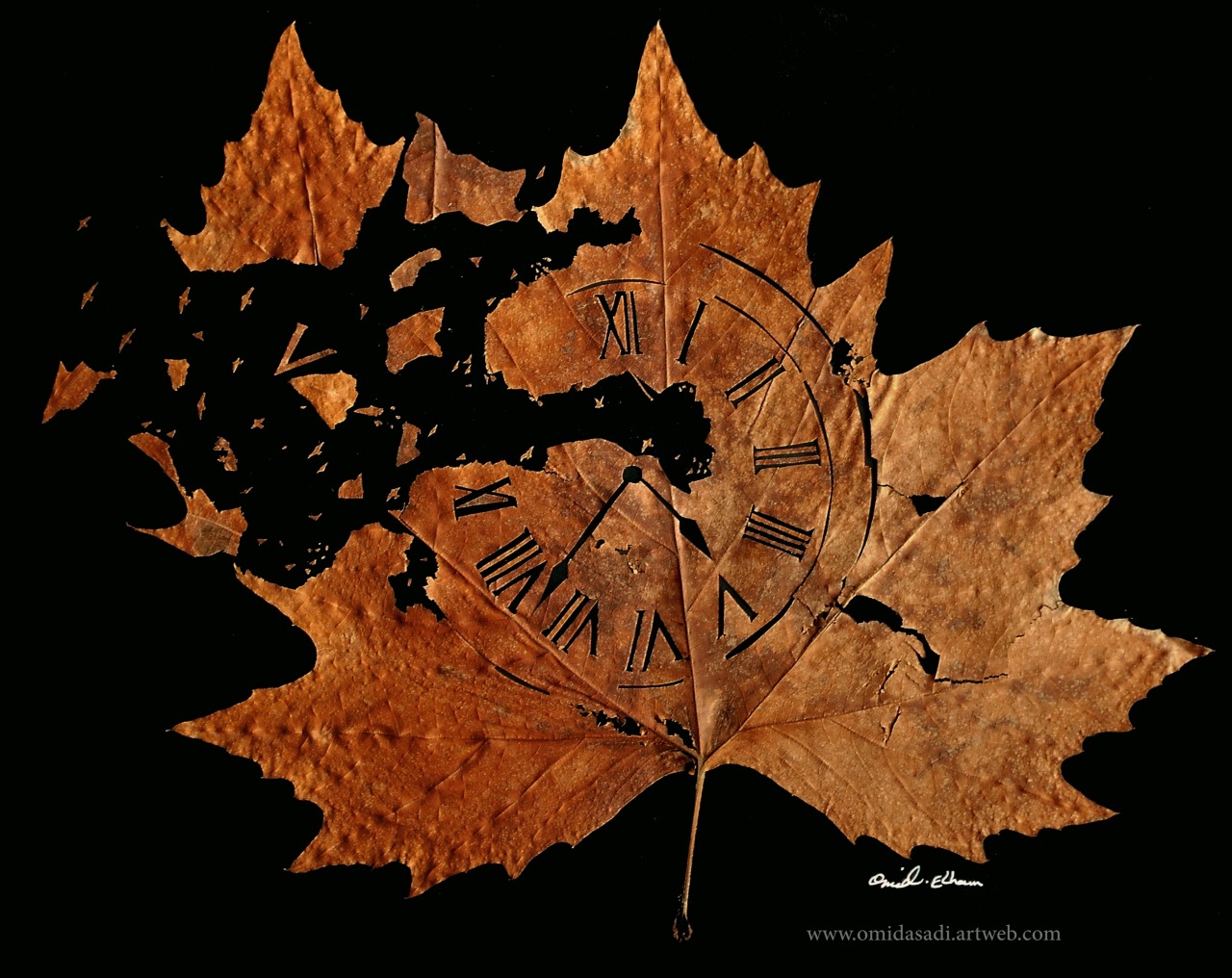 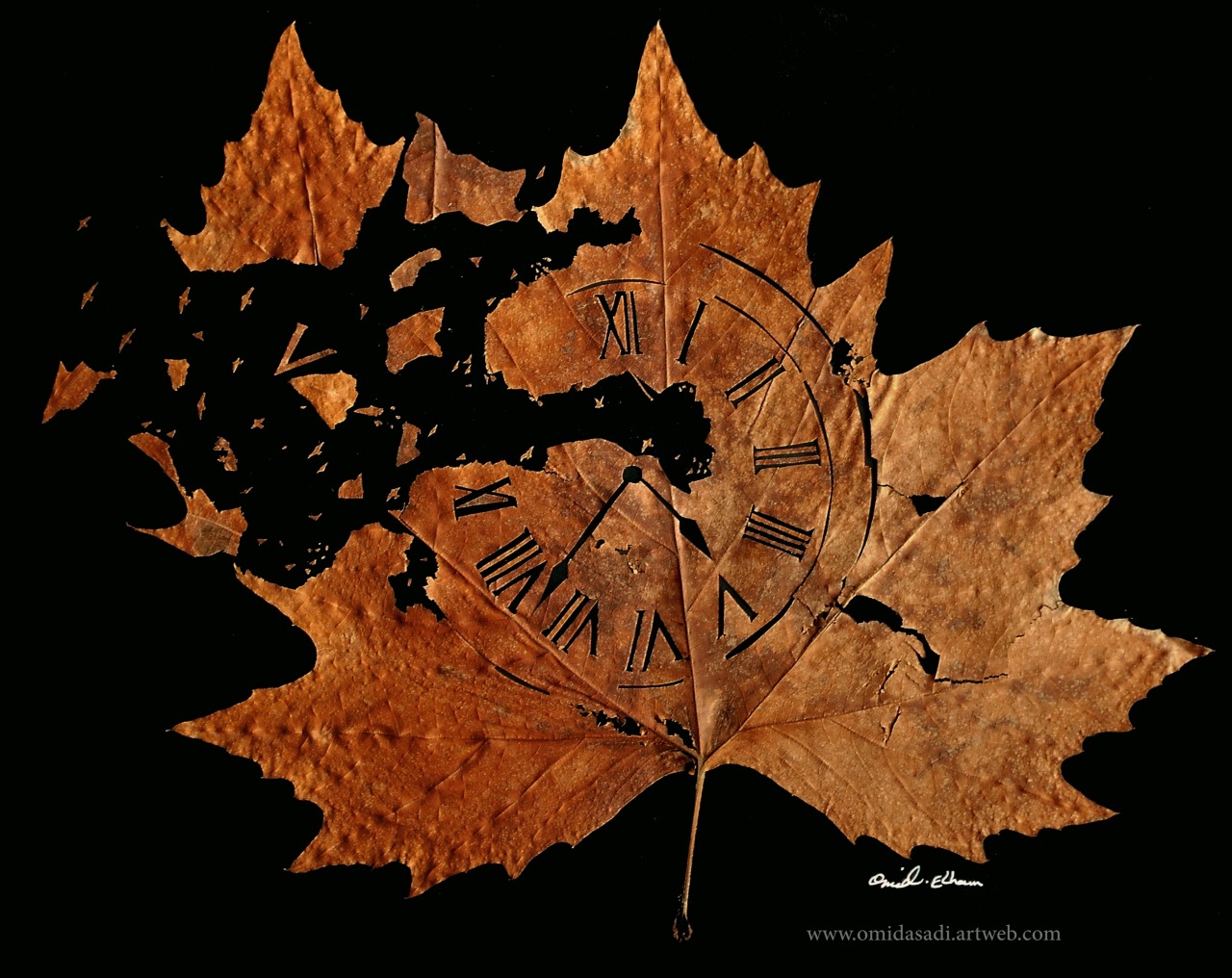 O profissional deve agir 
 de forma integrada com foco na construção de     significado e manejo psíquico sem nunca esquecer de ESPERANÇAR!
O que não devemos dizer em situação de luto
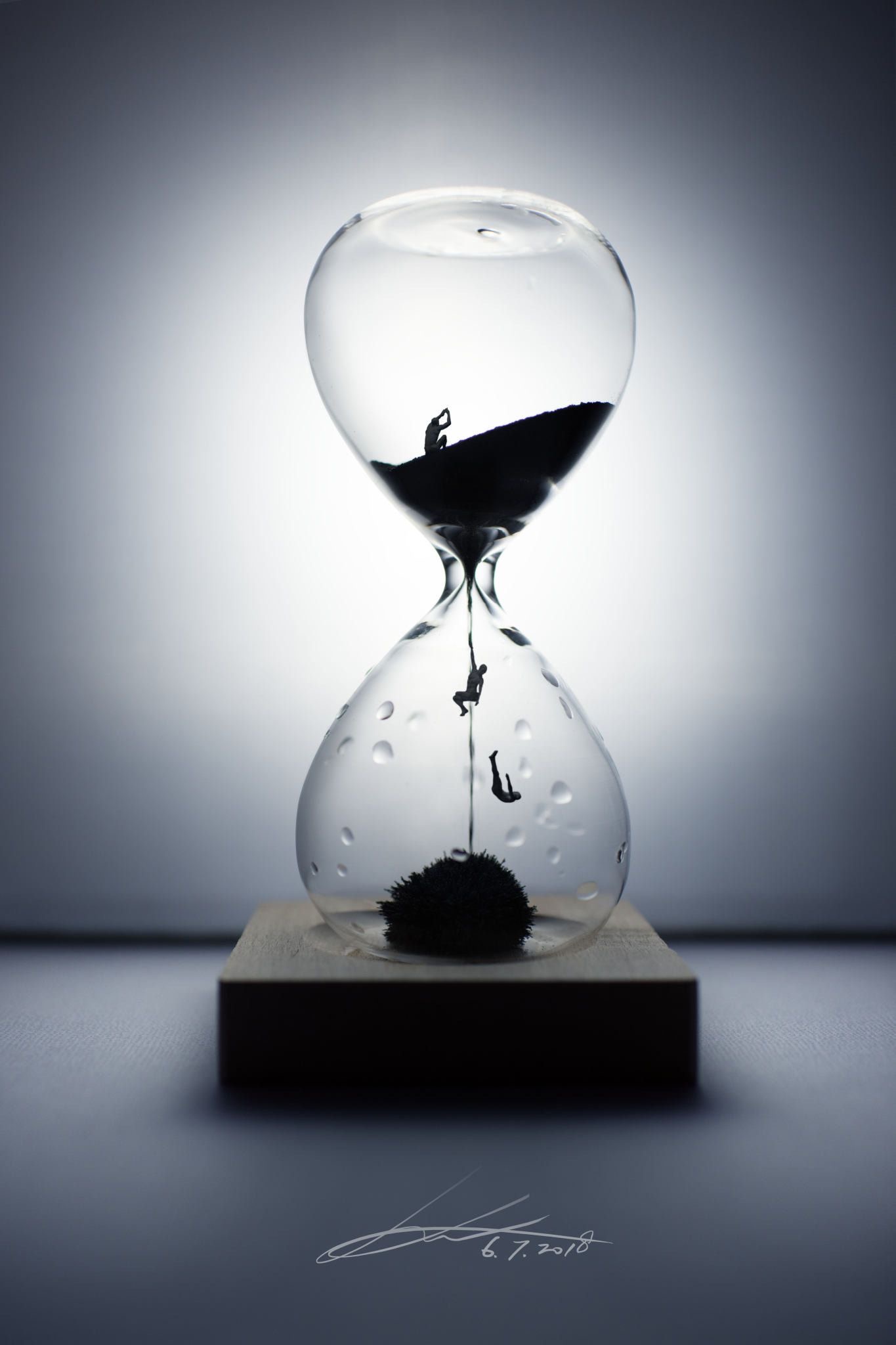 Fique tranquila ele foi dessa para melhor;
Veja...agora o sofrimento acabou;

 Com certeza ele está melhor do que todos nós;

 Foi melhor assim, ele estava sofrendo muito;

 Pelo menos você ainda tem sua mãe – seu pai;

 Ele agora será um anjo no céu;

  Foi a vontade de Deus;

  Deus não nos dá tristezas que não possamos suportar; 

  O que você vai fazer com o dinheiro dele?
JACOBUCCI,2017
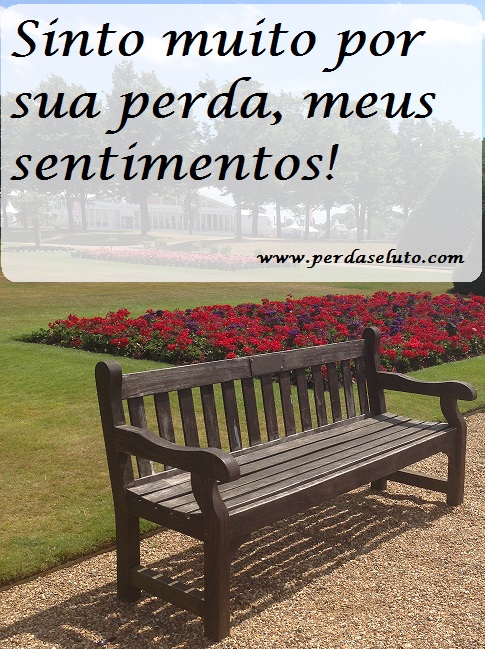 nada mais do que o suficiente. Dizer coisas a mais pode ser um desastre num processo de luto, por isso tenha o bom senso de saber perceber quando deve refletir e/ou ficar em silêncio.

Você está precisando de algo?
JACOBUCCI,2017
Referências Bibliográficas
Bromberg MHPF. A psicoterapia em situações de perdas e luto. Campinas: Editora Psy II; 1994. 160 p.

Fonseca JP. Luto Antecipatório: As Experiências Pessoais, Familiares e Sociais diante de uma Morte Anunciada. Campinas: Editora Livro Pleno; 2004. 183 p.

Franco MHP. Formação e Rompimento de Vínculos: O dilema das perdas na atualidade. São Paulo: Summus; 2010. 288 p.

Kovács MJ, coordenadora. Morte e desenvolvimento humano. 4ª ed. São Paulo: Casa do Psicólogo; 2002. 243p.

Parkes CM. Luto: estudos sobre a perda na vida adulta. Tradução: Maria Helena Franco Bromberg. São Paulo: Summus; 1998. 291 p. 

Schiliemann AL, Nacif MRG, Oliveira MC. Luto e Saúde. In: Franco MHP. (Org.). Estudos Avançados sobre o Luto. Campinas: Editora Livro Pleno; 2002. 172 p. 
https://perdaseluto.com/- acessado em 10.12.21
obrigada
Psicólogas: Debora Genezini E VANESSA KARAM